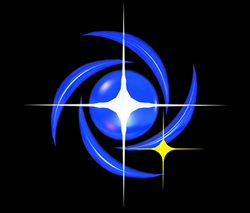 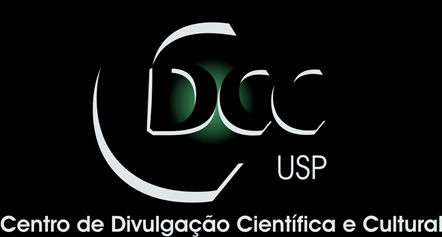 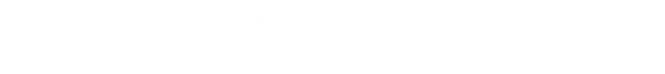 Retrospectiva Astronômica 2017
Kharen Silva
2/02/2017- Grande mergulho ao longo do topo das nuvens de Júpiter
Dados
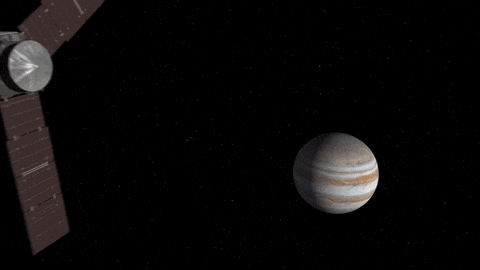 Destino: Júpiter
 
Duração da missão	: 6 anos
 
 Massa: 3.625 kg

Fim da missão: fevereiro de 2018 (previsão)
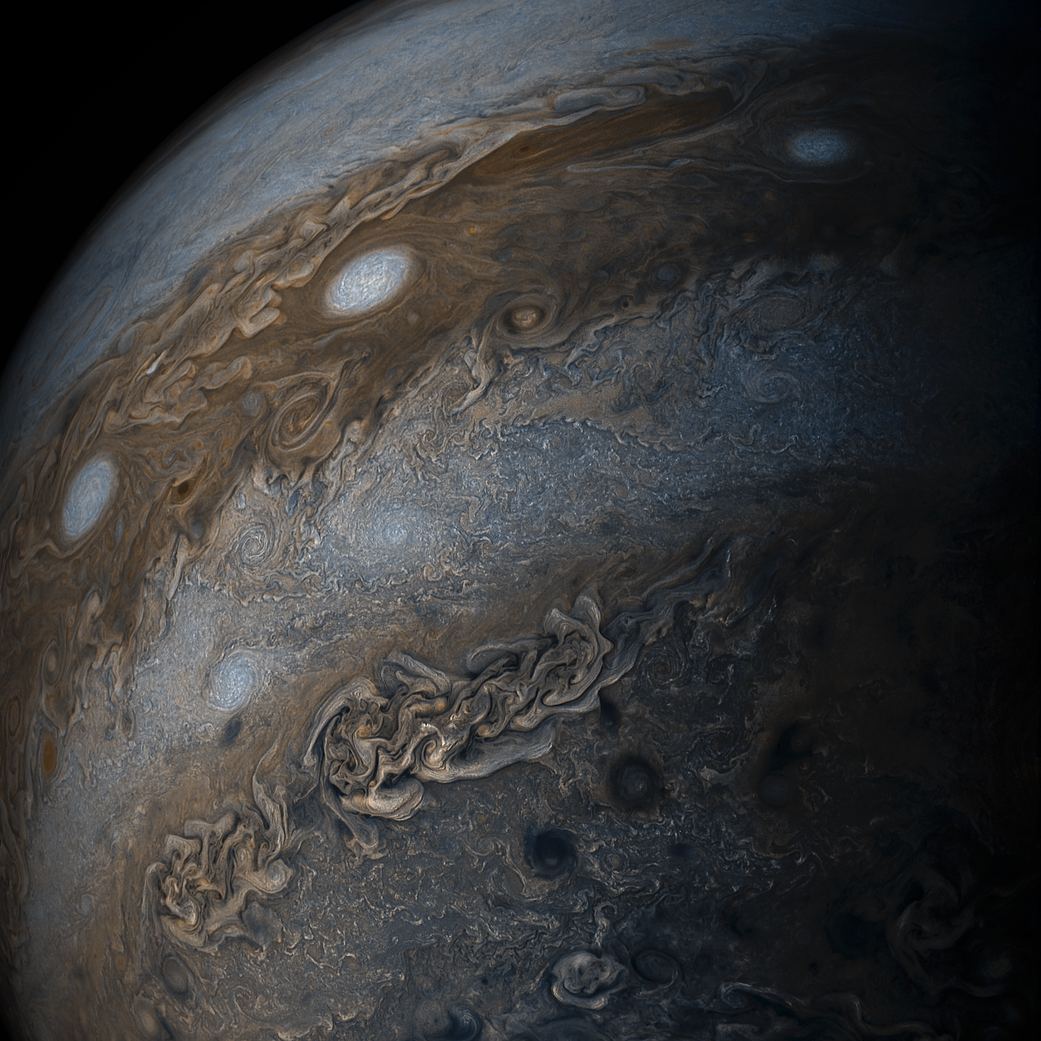 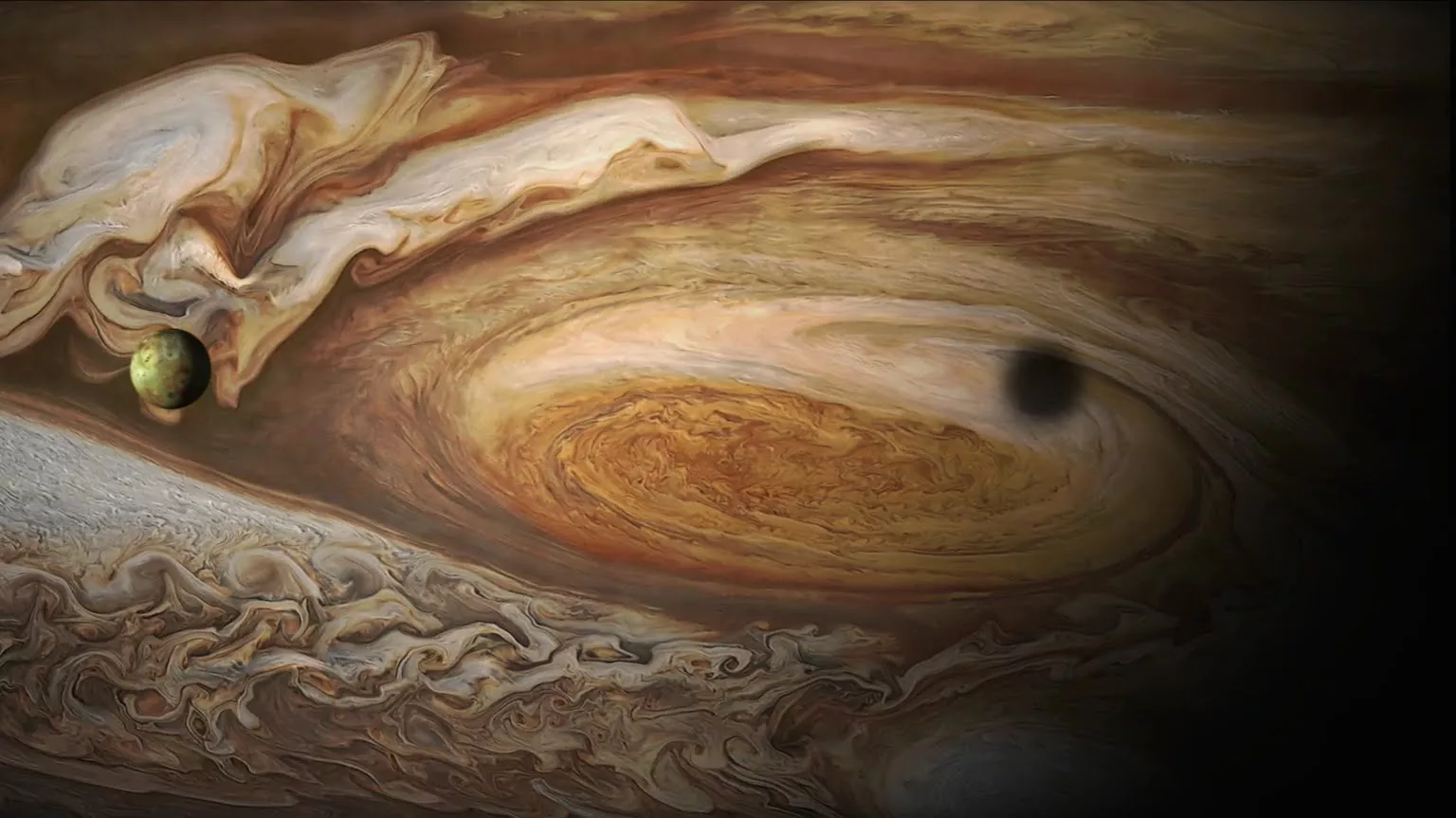 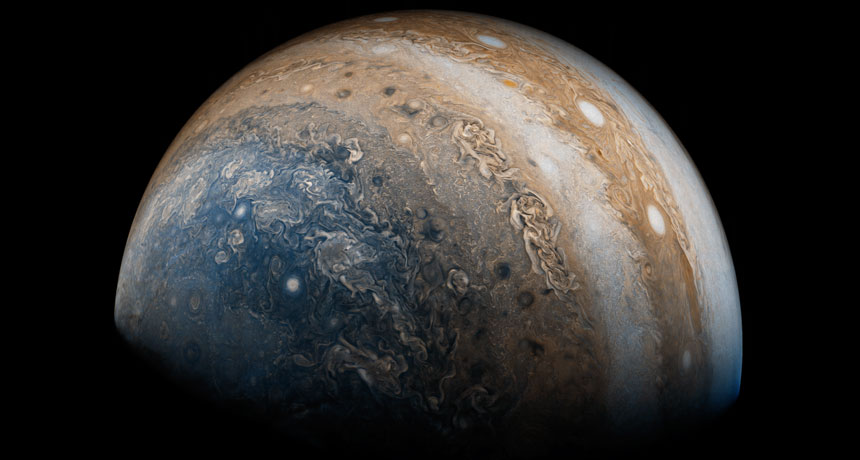 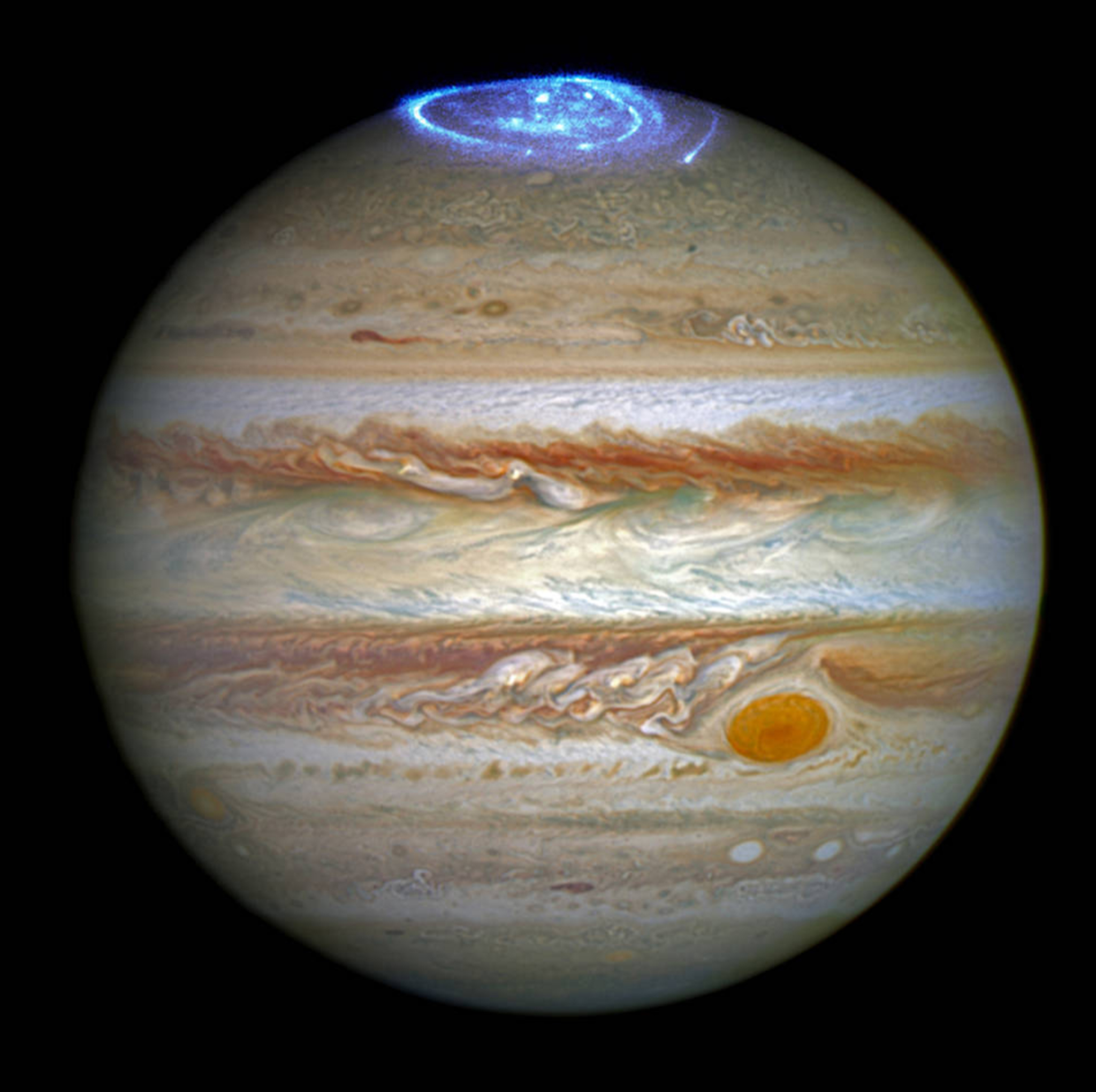 15/09/2017- Fim da missão Cassini
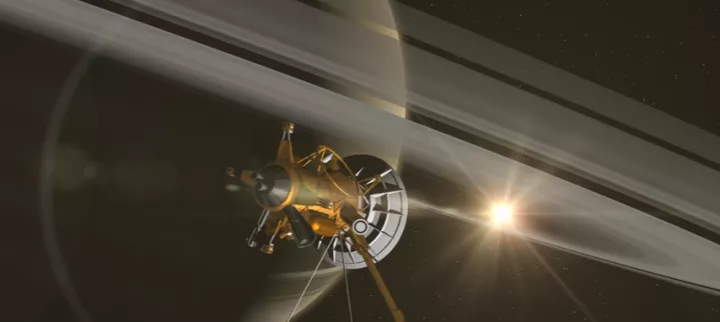 Dados
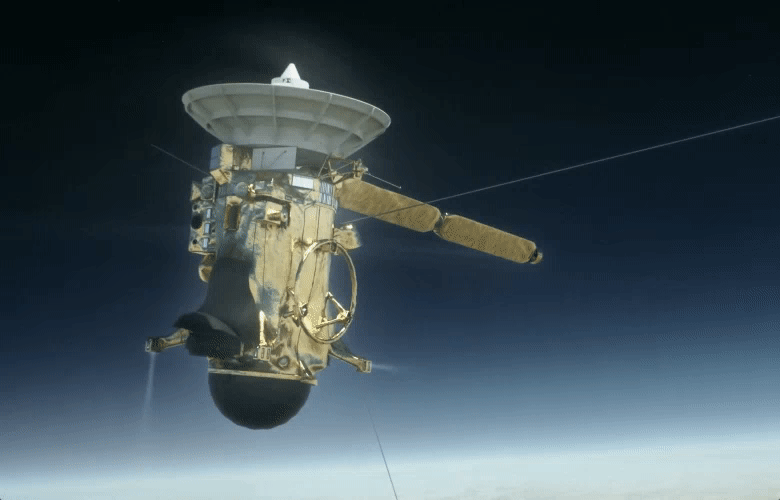 Destino: Saturno

Duração da missão: 20 anos
Massa: 2.523 kg

Fim da missão:15 de setembro de 2017, (10:31)
Grand Finale Cassini
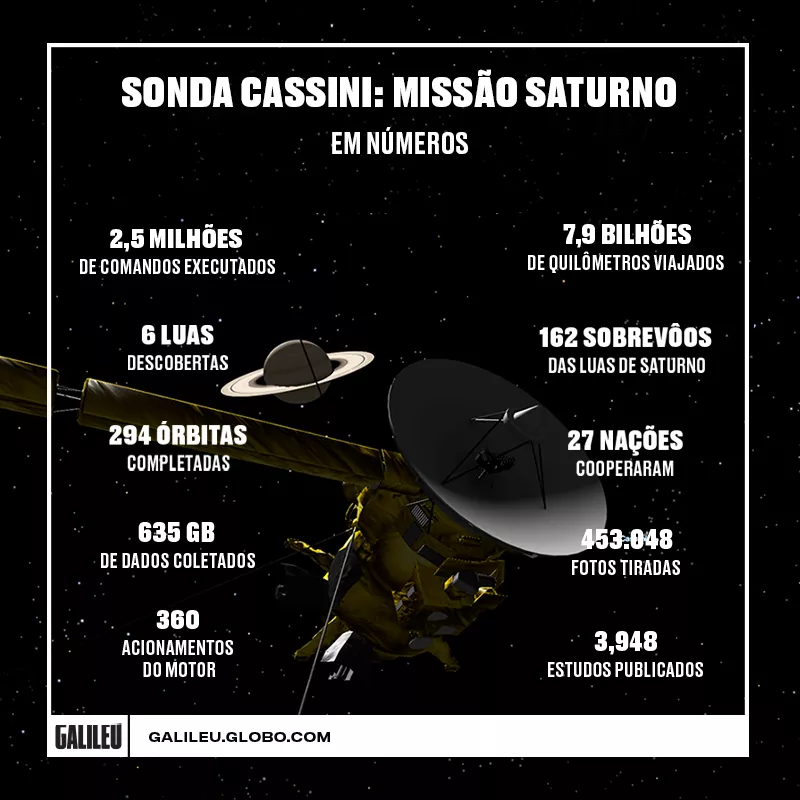 12/10/2017- Anel no Planeta Anão Haumea
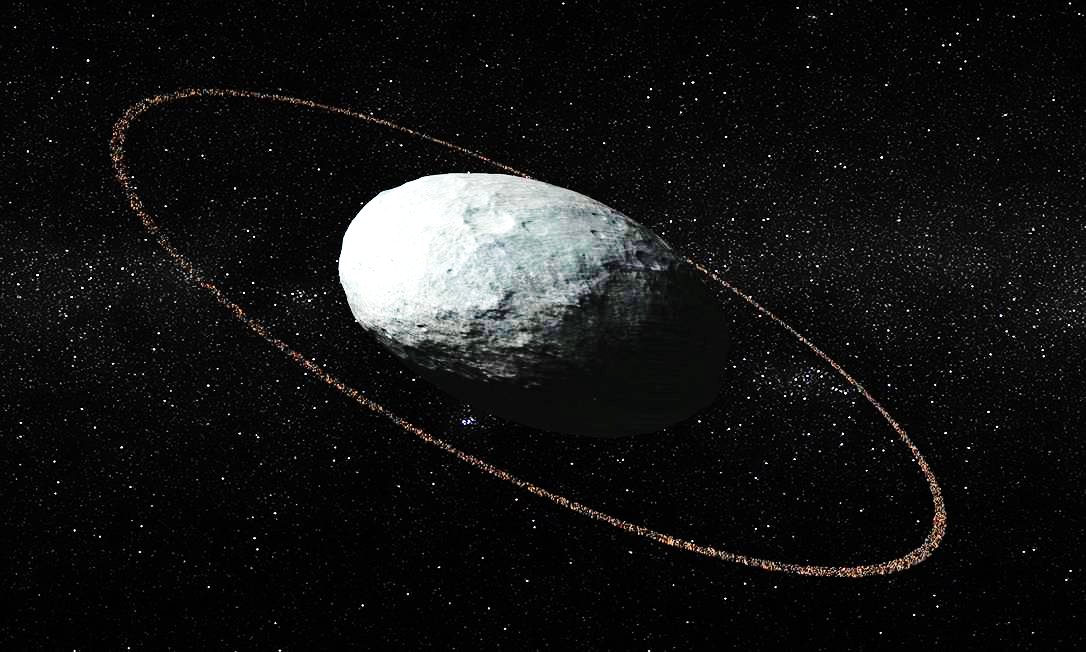 Dados:
Periélio: 35,164 UA

Afélio: 51,526 UA

Período orbital: 283,28 anos terrestres

Velocidade orbital média: 4,484 km/s
16/10/2017-Kilonova
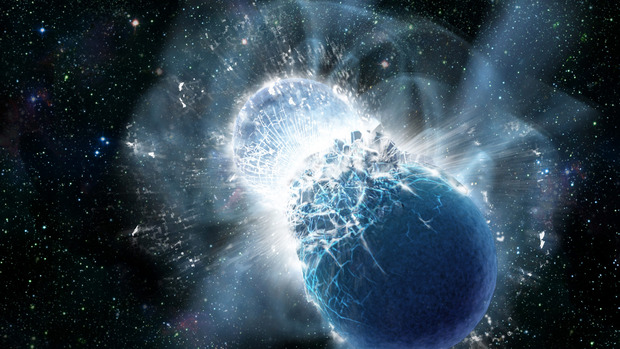 Duas estrelas de Nêutrons
Ligo
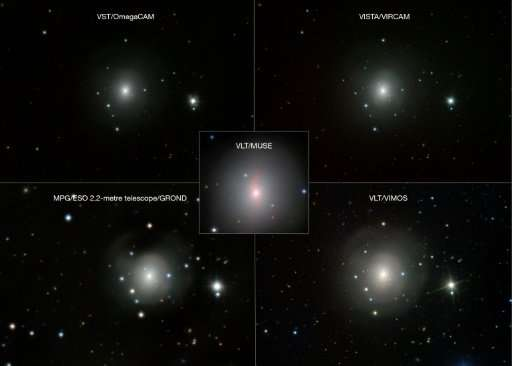 19/10/2017 Asteroide Interestelar
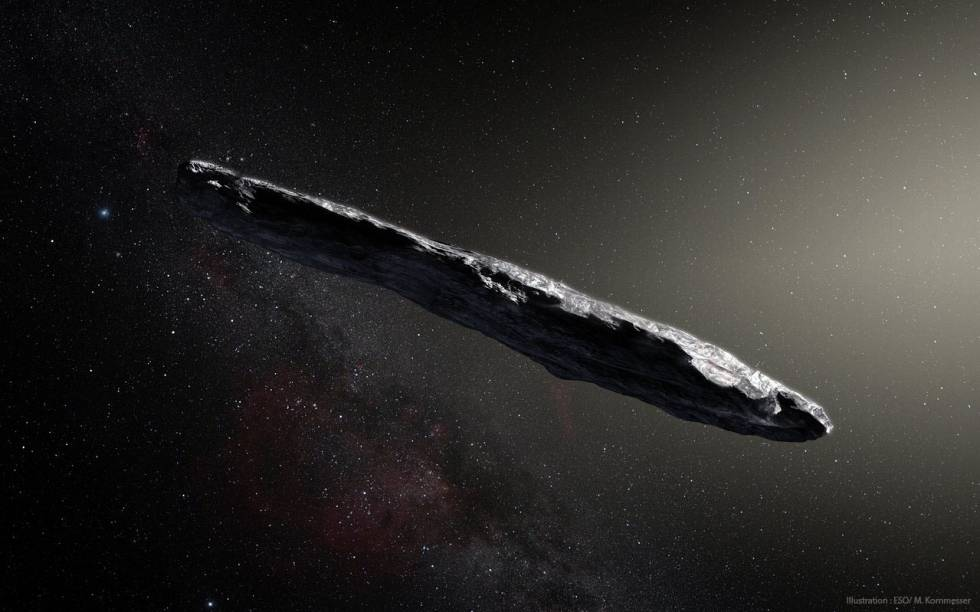 Dados:
Acreditava-se que era um cometa,
Ele é cilíndrico 
Velocidade: 25 km/s
Rotação: 7 horas
500 metros de comprimento 
60 de largura
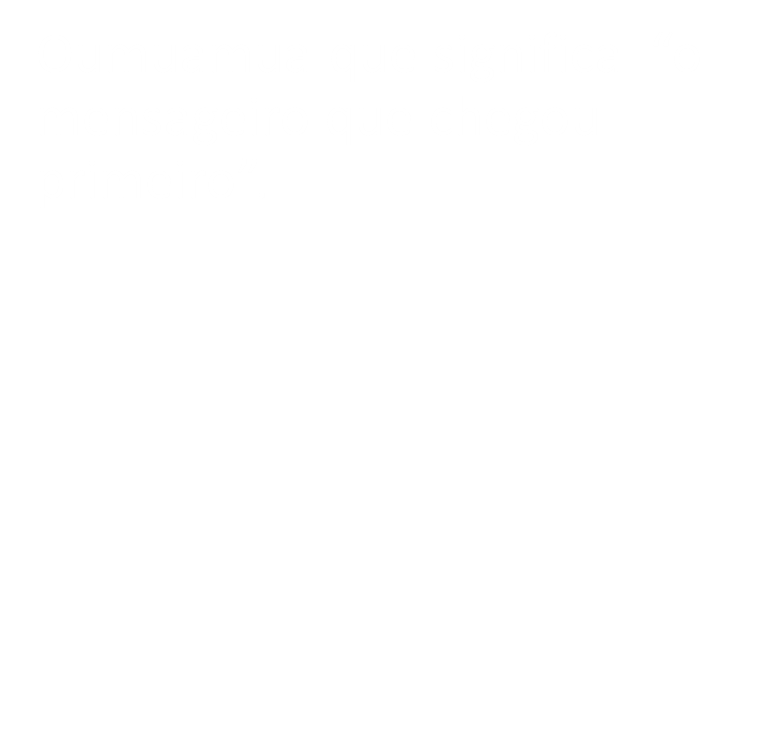 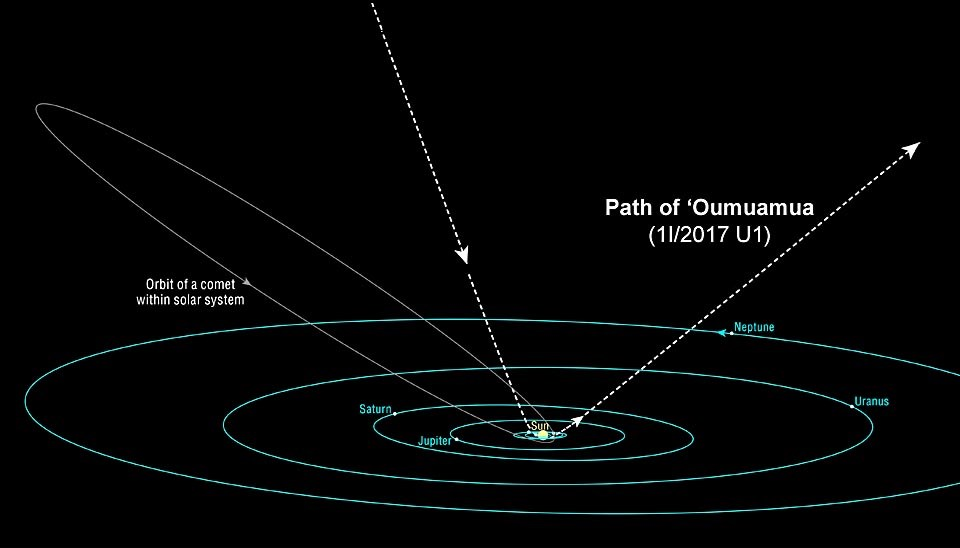